The CAT (reporting) is dead.  Long Live the Course Assessment Report
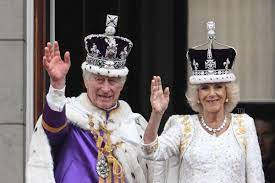 Session Objectives
[Speaker Notes: https://bartonccc.edu/assessments/student-learning]
Why do we assess?
HLC Criterion 4B
The institution has effective processes for assessment of student learning and for achievement of goals in academic and co-curricular activities
The institution uses the information gained from assessment to improve student learning
The institution's processes and methodologies to assess student learning reflect good practice, including the substantial participation of faculty, instructional, and other relevant staff members
Barton’s Principle of Assessment
[Speaker Notes: https://bartonccc.edu/assessments/student-learning]
Course Assessment in the Big Picture
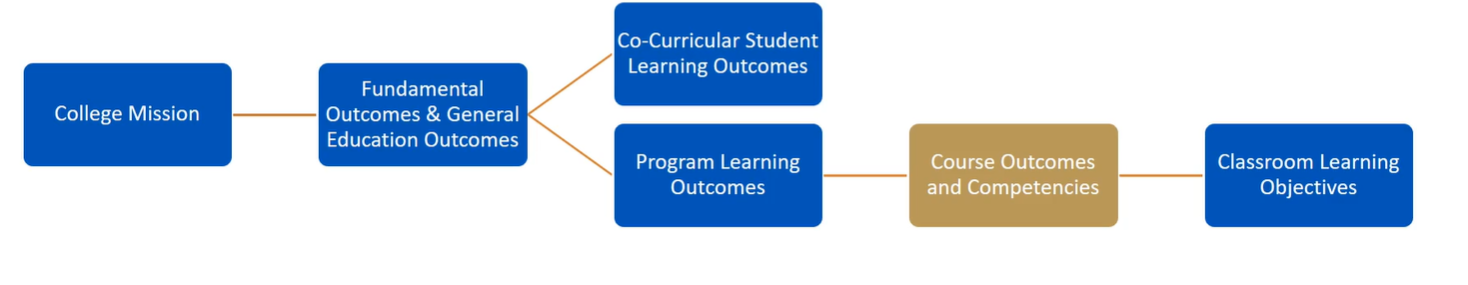 Course vs Classroom Assessment
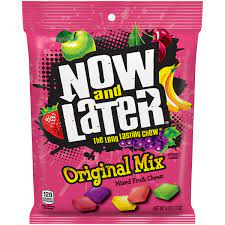 Course Reporting Rates
Course adjustments
Current Procedure
Spring 2023 Data collection
Future Procedure
Rationale for Process Change
Citing Specific Competencies
Base Your Adjustments on Data
Provide Adequate Information
Focus on the ‘Later’
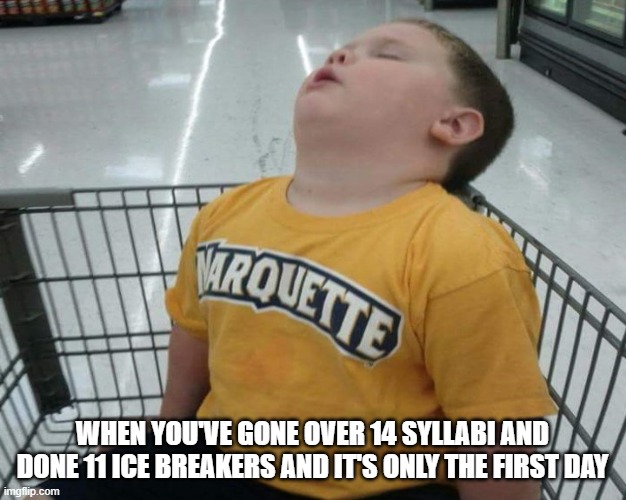 Questions??